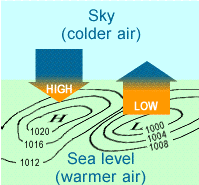 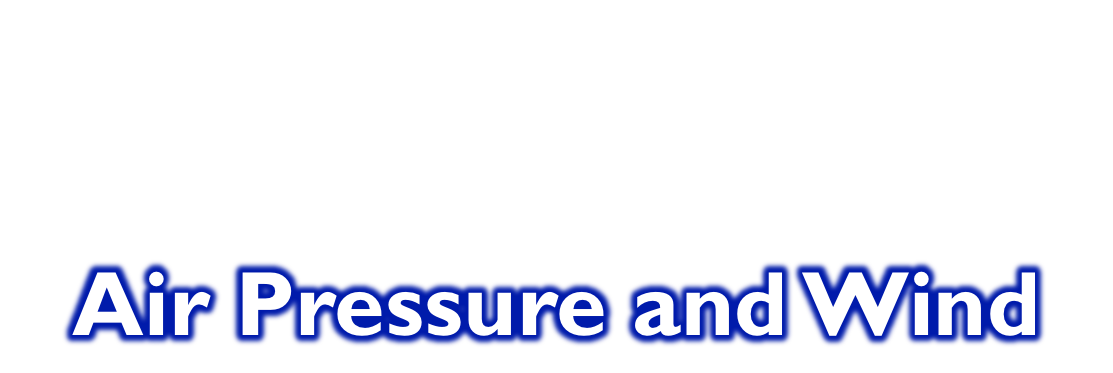 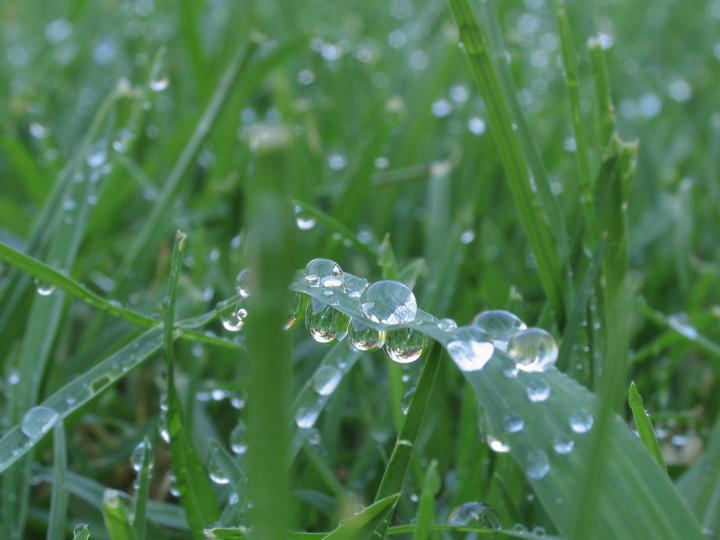 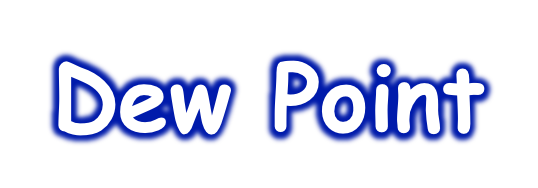 Dew point is the temperature to which a parcel of air would need to be cooled to 
	reach saturation.
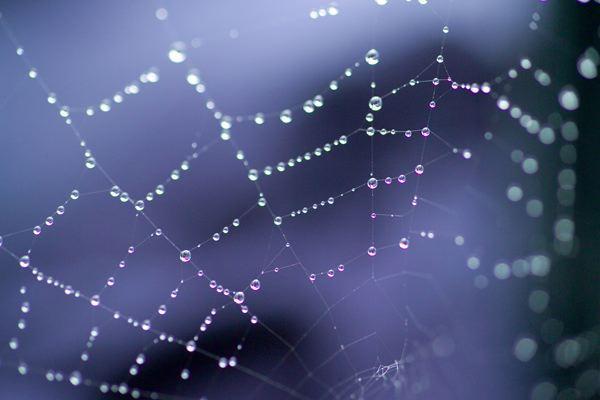 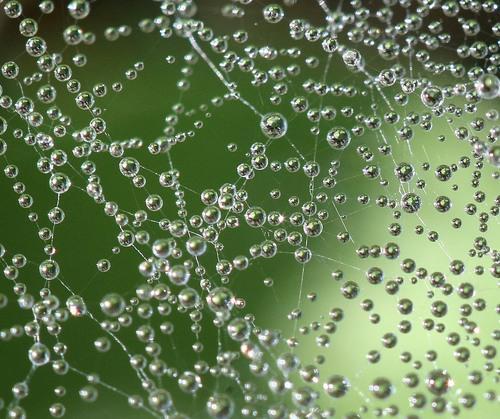 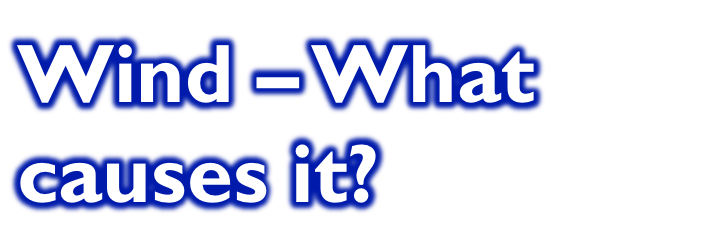 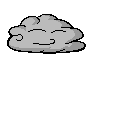 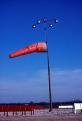 Wind is a result of horizontal differences in air pressure
Air flows from areas of  high pressure to areas of lower pressure.
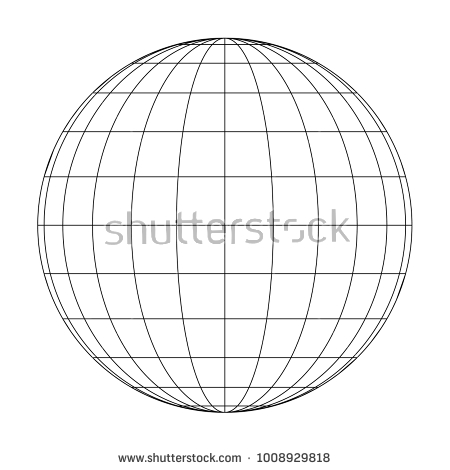 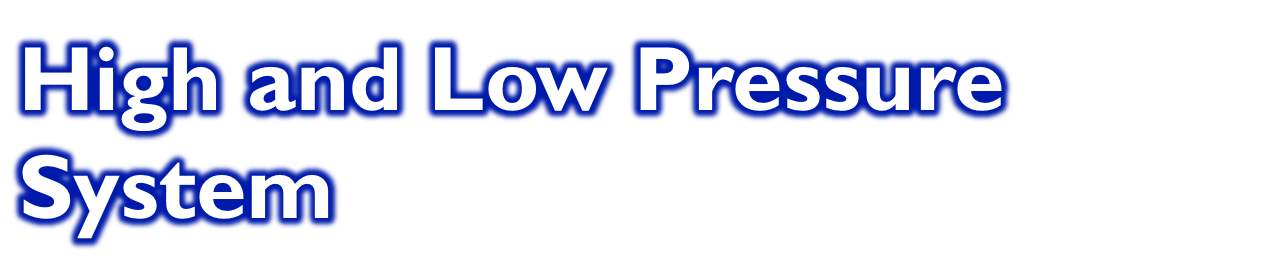 Air Mass
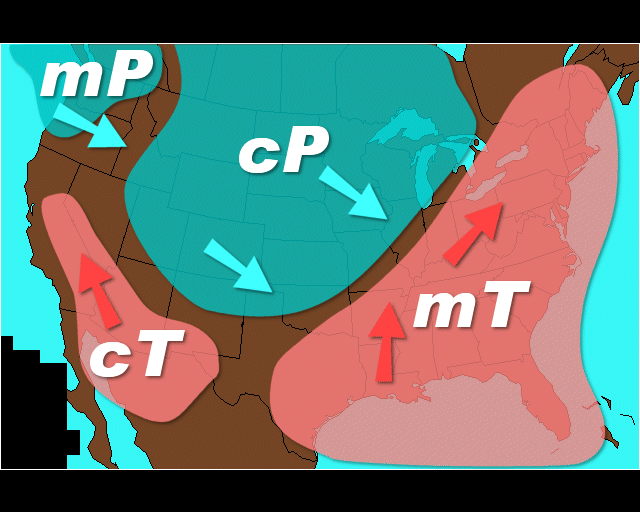 Air mass is an immense body of air that is characterized by similar temperatures and amounts of moisture at any given altitude
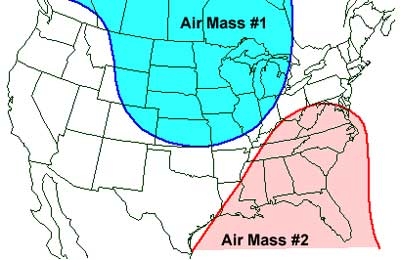 Classifying Air Masses
Air masses are classified by temperature and surface area over which they form
Classifying Air Masses
Four Basic Types of Air Masses
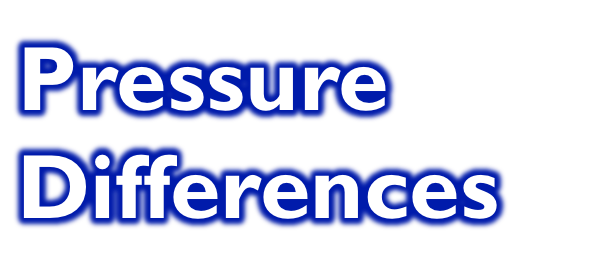 Isobars 
lines on a map that connect places of equal air pressure
A pressure gradient 
The spacing of isobars indicates the amount of pressure change over a given time
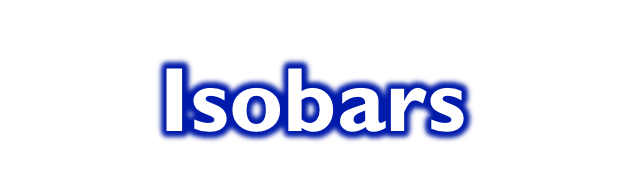 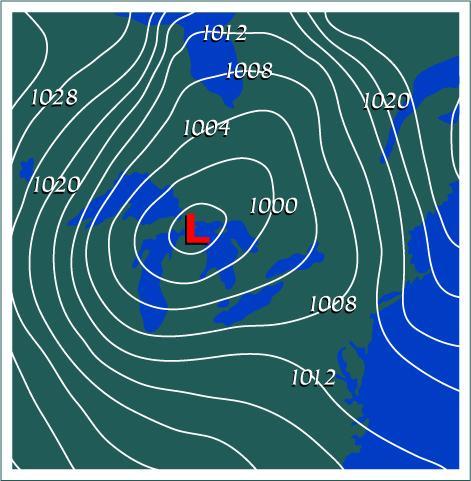 Closely spaced isobars:  indicate a steep pressure gradient and high winds.
Widely spaced isobars:   indicate a weak pressure gradient and light winds.
Cold Front
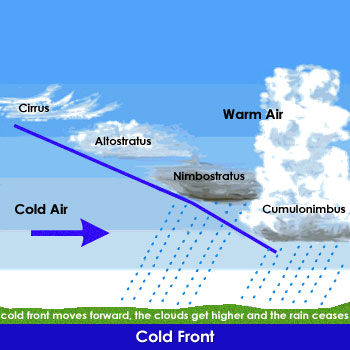 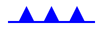 Cold air mass moves into an area occupied by warmer air.
	
	Weather Conditions: Thunderstorms, Rain
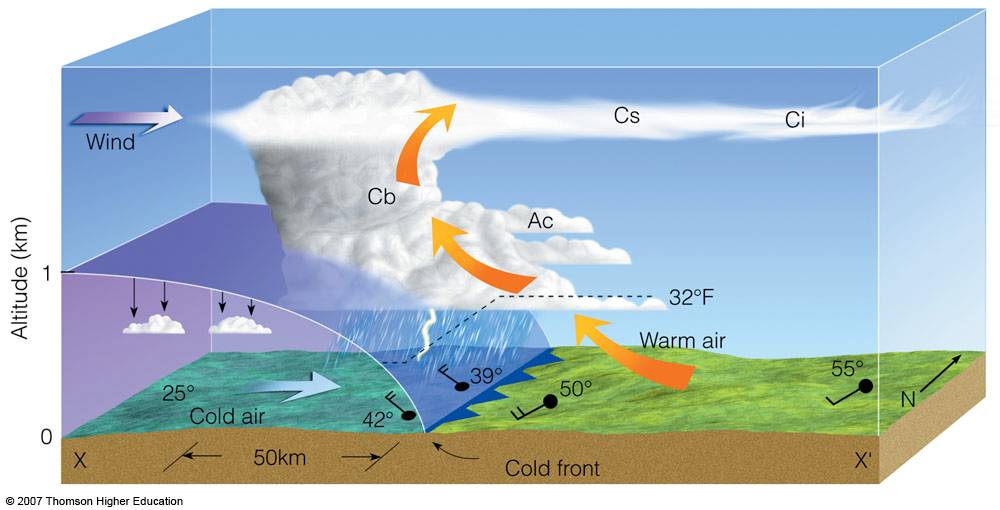 Warm Front
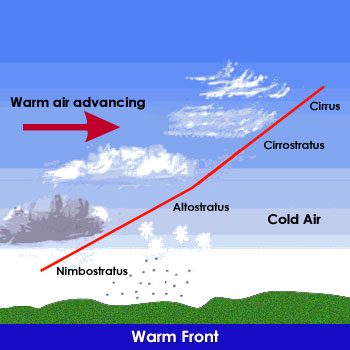 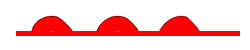 A warm front – warm air moves into an area formerly covered by cooler air
Warm air glides up over a cold, dense air mass
Weather Conditions:  Light to moderate rain
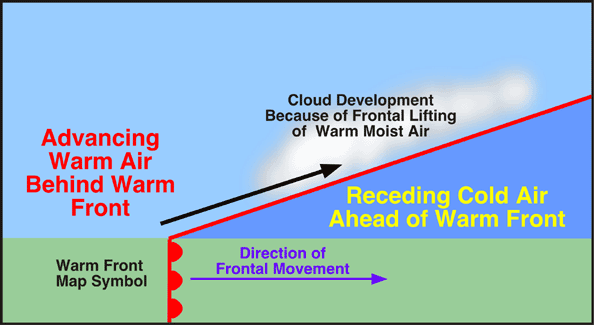 Stationary and Occluded Fronts
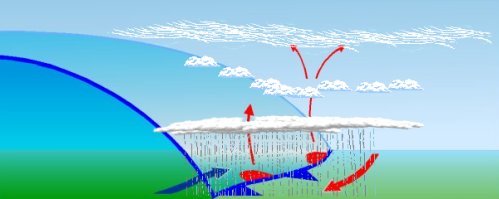 stationary front:  The surface position of the front does not move 
Weather: steady rain for days

occluded front:   when an active cold front overtakes a warm front
Weather: stormy
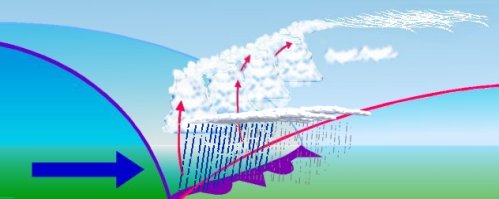 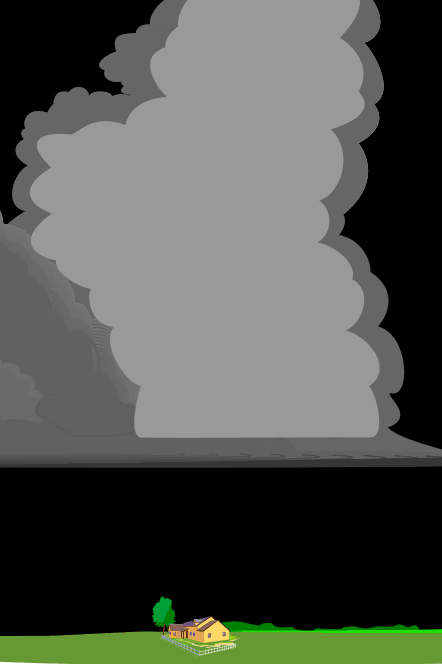 Thunderstorms
Is a storm that generates thunder and lightning
Frequently produces gusty winds, heavy rain, and hail
Associated with cumulonimbus clouds
Lightning:  results from the build-up and discharge of electric energy between  positively (ground) and negatively (clouds) charged area
Thunder:  the sound of rapidly expanding gases usually associated with lightning
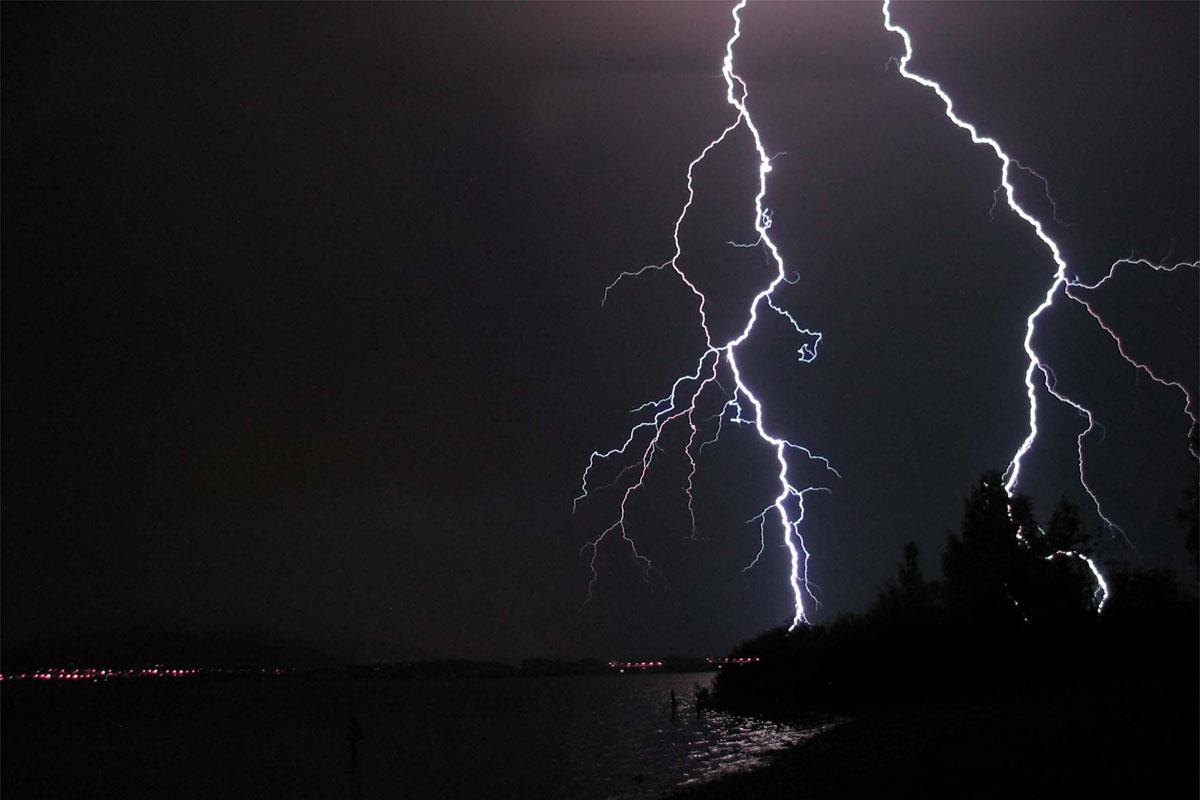 Occurrence and Development of Thunderstorms
Occurrence
At any given time, there are an estimated 200 thunderstorms in progress on Earth
Mostly in the tropics
Development
Thunderstorms form when warm, humid air rises in an unstable environment
Three Stages
Cumulus:  build-up of clouds and moisture
Mature:  Heavy rain fall, most active time
Dissipating:  light rain, storm is calming down
Tornadoes - violent low pressure windstorms that take the form of a rotating column of air (vortex). 
The vortex extends downward from a cumulonimbus cloud producing rain and hail
Move counterclockwise
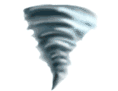 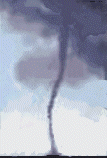 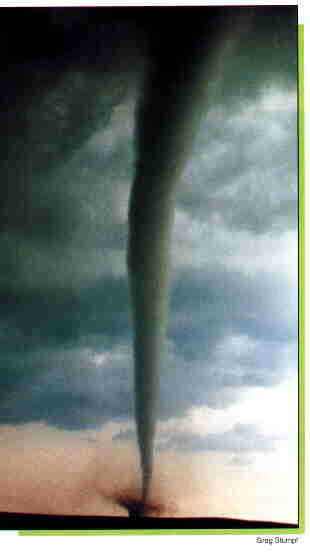 Occurrence, Development, and Intensity of Tornadoes
Occurrence
770 occur each year
Tornado Season  
April to June
Associated with severe thunderstorms
Intensity
Fujita Tornado scale 
Based on the amount of damage
Fujita Tornado Scale
Tornado Warnings vs. Watches
Watches :  Possibility of a tornado to be developed in the area

Warning:  Tornado has been seen by people or indicated by radar
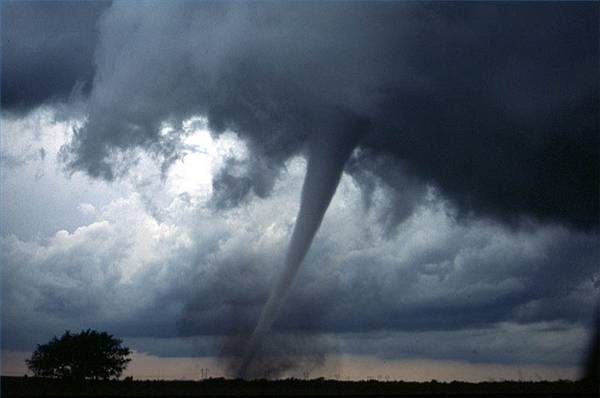